МЕЛКАЯ МОТОРИКА РУК РЕБЕНКА
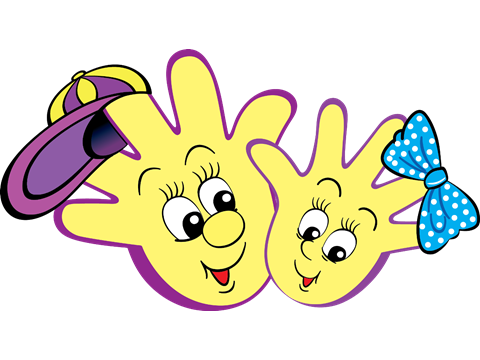 Мелкая моторика тесно связана с процессом формирования речи, внимания, мышления, координации пространства, наблюдательности, памяти, концентрации и воображения ребенка.
Систематические упражнения по тренировке движений пальцев рук оказывают стимулирующее влияние на развитие речи. Работу необходимо проводить систематически по развитию мелкой моторики рук (по 5-10 минут ежедневно).
«Чудесные крышечки»
Конструирование - это практическая деятельность детей, направленная на получение определенного, заранее задуманного  продукта. Конструирование в дошкольном возрасте тесно связано с игрой и хорошо развивает мелкую моторику рук.
Математический планшет
Математический планшет - классическое учебное пособие для развития логики и мелкой моторики.
 Игровой материал позволяет ребенку сконструировать на плоскости множество различных изображений (буквы, цифры, геометрические фигуры, узоры, различные предметы, животных).
Счетные палочки
Счётные палочки представляют собой многообразные конструктивные возможности. Именно палочки способствуют развитию мелкой моторики рук, внимания, воображения, мышления, речи, а также позволяют формировать геометрические представления и развивать пространственное воображение у детей.
ТАНГРАМ
Упражнения с головоломкой полезны для детей дошкольного возраста, поскольку в ненавязчивой форме развивают у них полезные умения: 
учат пространственному мышлению; формируют и закрепляют понятия цвета и формы; 
улучшают внимание, воображение; развивают способность «читать» схему-инструкцию; 
учат визуально делить целый объект на части; 
помогают развитию мелкой моторики, поскольку фигурки малыши складывают на столе при помощи пальцев.
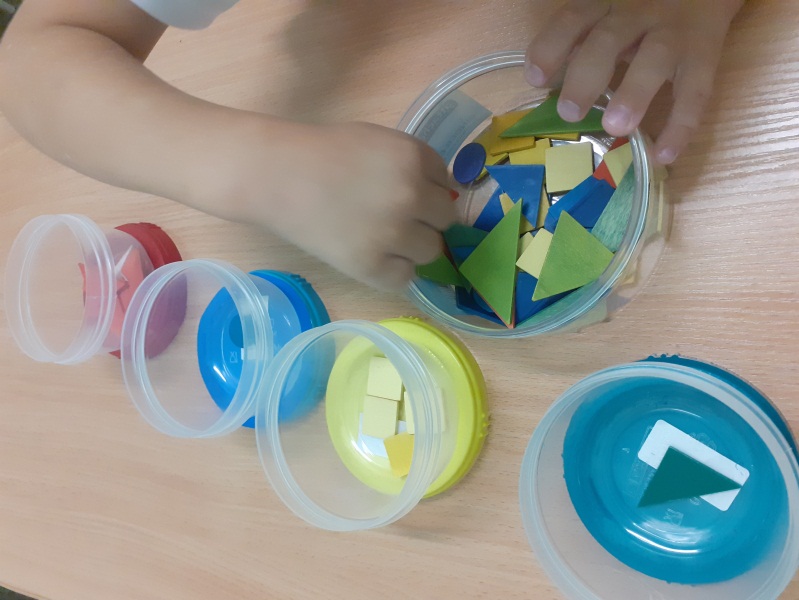 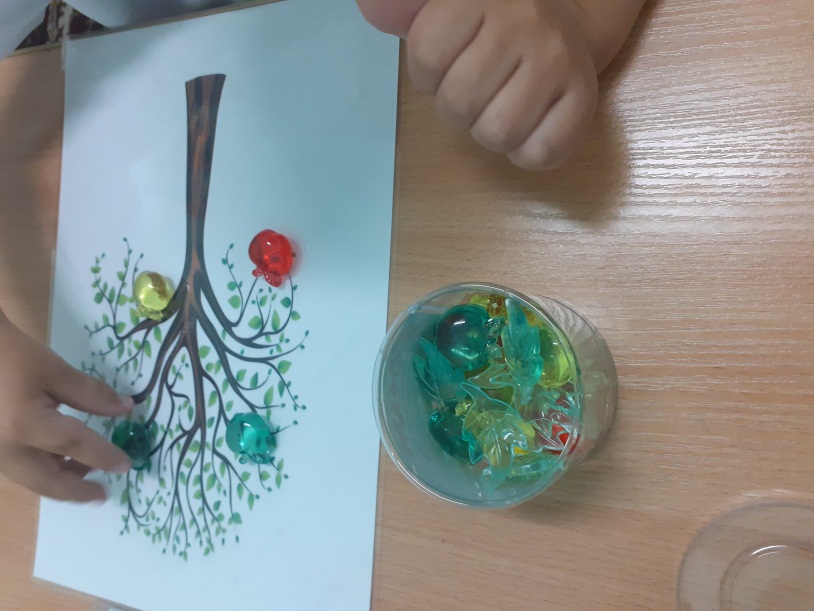 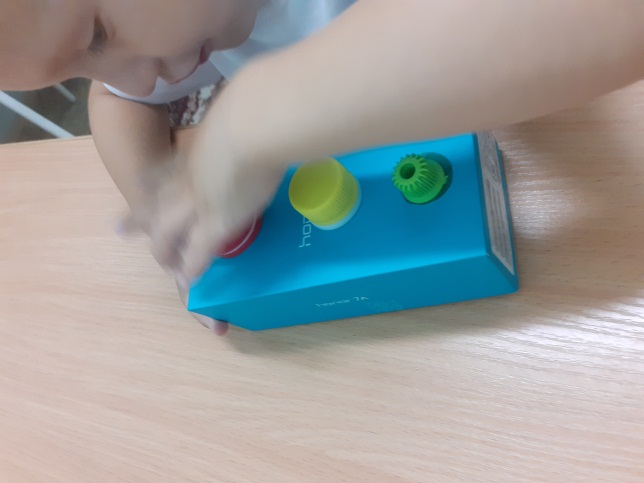 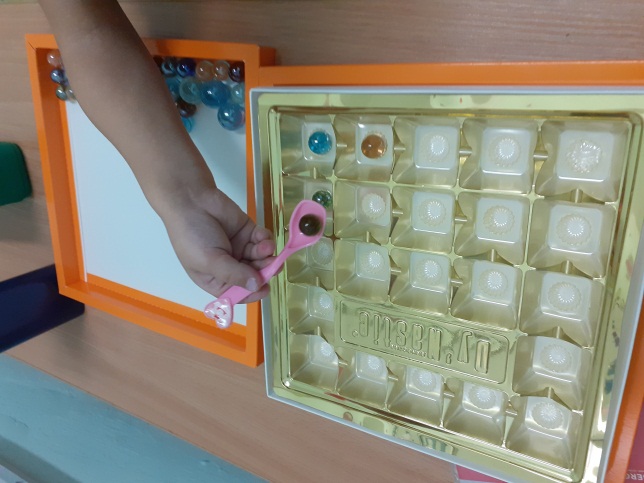 Лепка ИЗ пластилинА, шнуровка, сухой бассейн для рук
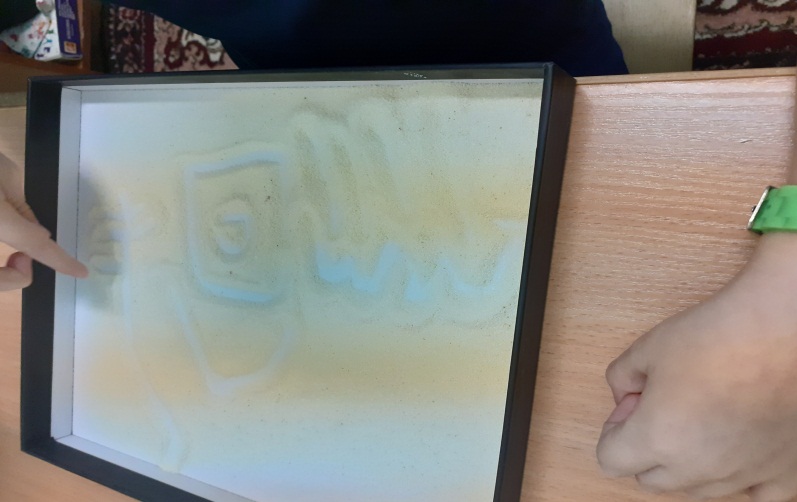 Единственный и, пожалуй, самый главный совет педагогов и психологов заключается в своевременности занятий. Не надо дожидаться негативных результатов, заниматься с малышом следует с самого рождения, регулярно и систематически.
СПАСИБО ЗА ВНИМАНИЕ
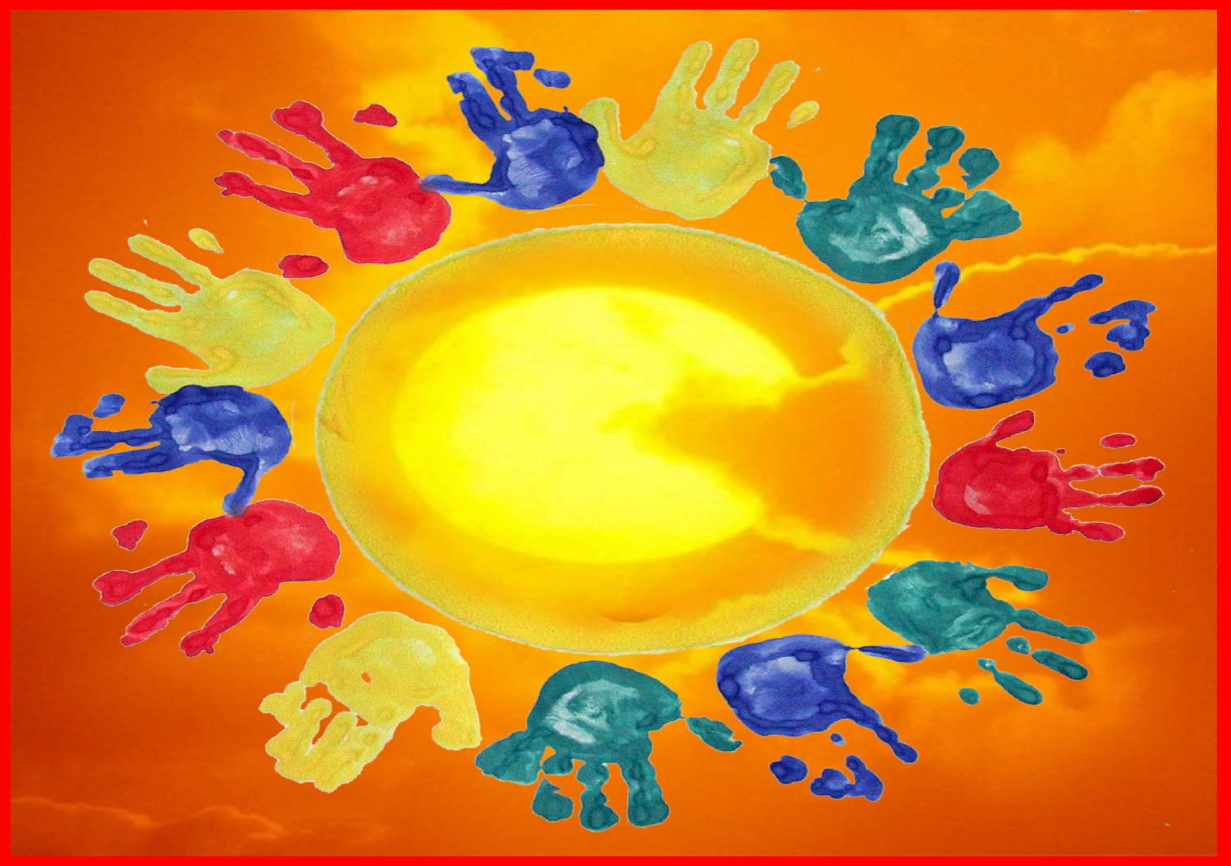